ESCUELA POLITÉCNICA DEL EJÉRCITO
ESTUDIO DEL NIVEL DE CONOCIMIENTO DE LA ASIGNATURA DE TÁCTICA Y SU INCIDENCIA EN LA CONDUCCIÓN DE OPERACIONES MILITARES EN LA ESMIL DURANTE EL PERIODO 2010 - 2011
ELABORADO POR: 
 BRIG, DE I RUEDA ROSALES JEFFERSON
KDTE. DE C.B. ROMO TERÁN JONATHAN
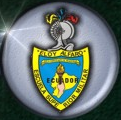 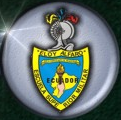 EL PROBLEMA
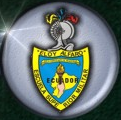 EL PROBLEMA
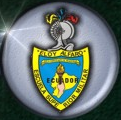 JUSTIFICACIÓN
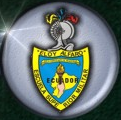 OBJETIVOS
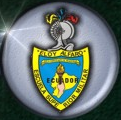 HIPÓTESIS
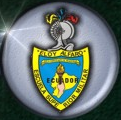 MARCO TEÓRICO
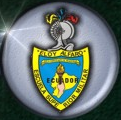 MARCO TEÓRICO
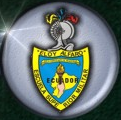 METODOLOGÍA
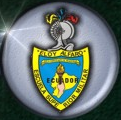 POBLACIÓN Y MUESTRA
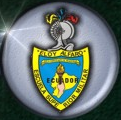 EL NIVEL DE CONOCIMIENTO DE LA ASIGNATURA DE TÁCTICA ATRIBUYE USTED A LA FALTA DE APLICACIÓN Y EJECUCIÓN  DE LO PLANIFICADO
ESTADO ACTUAL DEL PROBLEMA
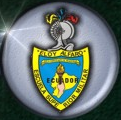 DURANTE LA EJECUCIÓN DE UNA OPERACIÓN NO HA SABIDO QUÉ ACCIÓN REALIZAR, AL MOMENTO DE PRESENTARSE DISTINTAS SITUACIONES A LAS PLANIFICADAS
ESTADO ACTUAL DEL PROBLEMA
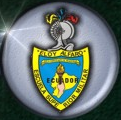 NO SE SIENTE CON LOS CONOCIMIENTOS Y EXPERIENCIA SUFICIENTE PARA CONDUCIR UNA OPERACIÓN DEFENSIVA COMO COMANDANTE DE PELOTÓN, EN UNA SITUACIÓN REAL DE COMBATE.
ESTADO ACTUAL DEL PROBLEMA
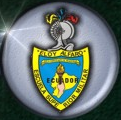 NO SE SIENTE CON LOS CONOCIMIENTOS Y EXPERIENCIA SUFICIENTE PARA CONDUCIR UNA OPERACIÓN DEFENSIVA COMO COMANDANTE DE PELOTÓN, EN UNA SITUACIÓN REAL DE COMBATE.
ESTADO ACTUAL DEL PROBLEMA
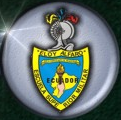 CONCLUSIONES
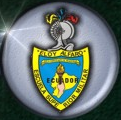 CONCLUSIONES
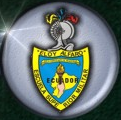 CONCLUSIONES
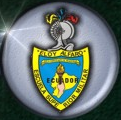 RECOMENDACIONES
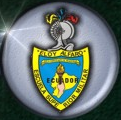 RECOMENDACIONES
PROPUESTA
ENTRENAMIENTO SITUACIONAL DE TÁCTICA PARA LÍDERES
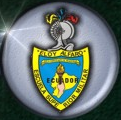 DURACIÓN DE FASES
ENTRENAMIENTO SITUACIONAL DE TÁCTICA PARA LÍDERES
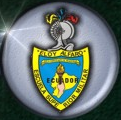 NORMAS
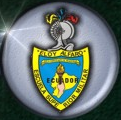 FASE #1
CONOCIMIENTOS PREVIOS Y OPERACIONES DE RECONOCIMIENTO
OBJETIVO
Adiestrar al cadete en los conocimientos prácticos que se emplean en el campo de batalla y desarrollar operaciones de reconocimientos, mediante la impartición de la materia y la creación de misiones reales, con la inserción de eventualidades, para que explote al máximo su iniciativa y adquiera la experiencia para comandar a su pelotón de forma eficiente
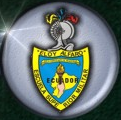 FASE #1
CONTENIDOS
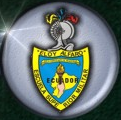 FASE #1
MISIONES
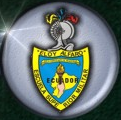 FASE #1
EN LA PLANIFICACIÓN
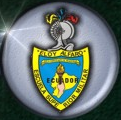 FASE #1
EN LA EJECUCIÓN
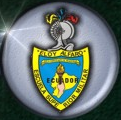 FASE #2
OPERACIONES DEFENSIVAS
ALCANCE DEL EJERCICIO
Enseñanza-aprendizaje en forma práctica.
Poner en práctica los conocimientos doctrinarios.
Desarrollar la capacidad para tomar decisiones acertadas y  oportunas.
 Obtener resultados prácticos en condiciones similares al combate. 
Adiestrar psicológica y profesionalmente al soldado en  tiempo de paz para emplearse eficazmente en futuras operaciones
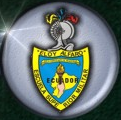 FASE #2
EN LA PLANIFICACIÓN
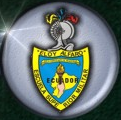 FASE #2
EN LA EJECUCIÓN
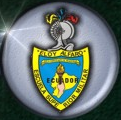 FASE #2
EVENTUALIDADES
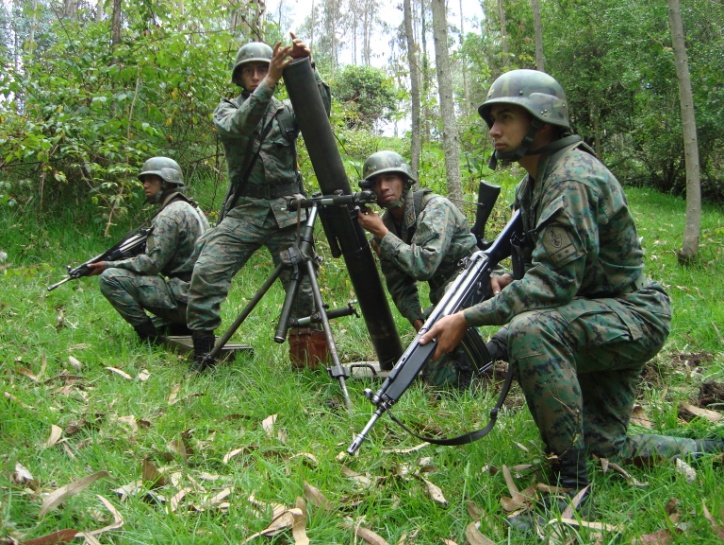 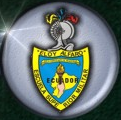 FASE #3
OPERACIONES OFENSIVAS
OBJETIVO
Adiestrar al cadete en los conocimientos de operaciones ofensivas, mediante la aplicación de los conocimientos obtenidos en clases por medio de la simulación de misiones reales, con la inserción de eventualidades, para que explote al máximo su iniciativa y adquiera la experiencia para comandar a su pelotón de forma eficiente.
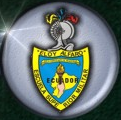 FASE #3
CONTENIDOS
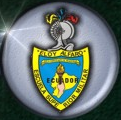 FASE #3
EN LA PLANIFICACIÓN
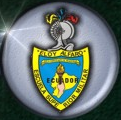 FASE #3
EN LA EJECUCIÓN
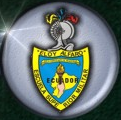 EVENTUALIDADES
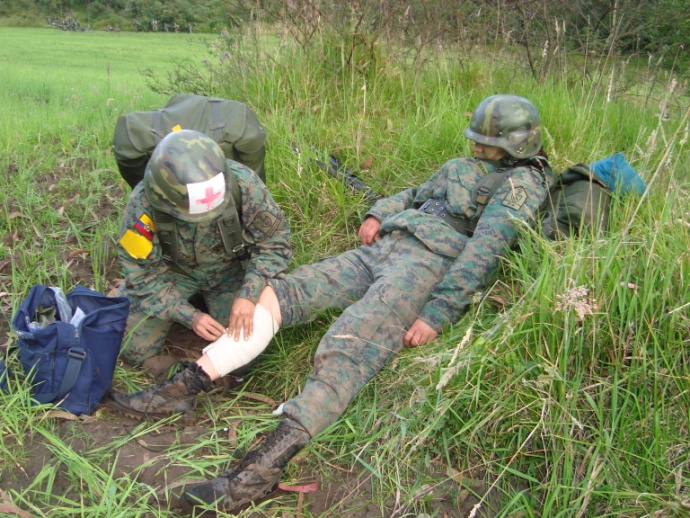 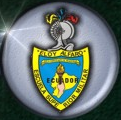 EVENTUALIDADES
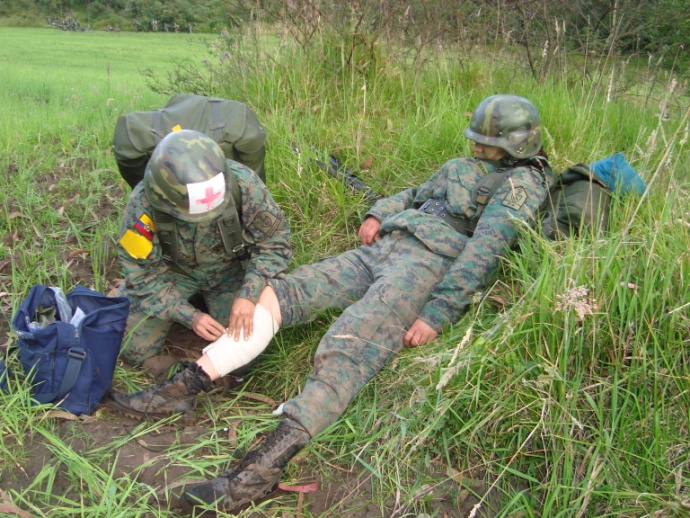 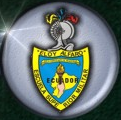 EVENTUALIDADES
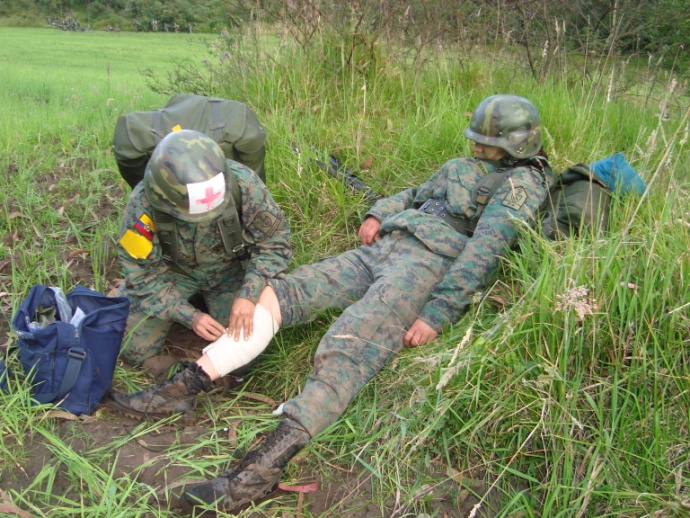 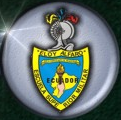 EVENTUALIDADES
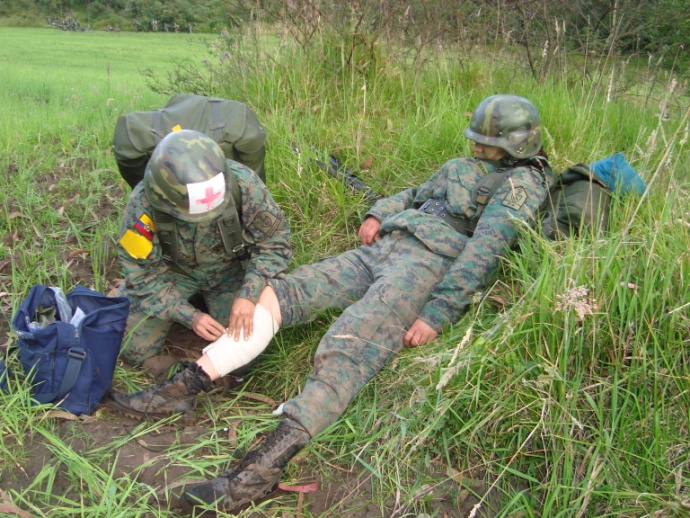 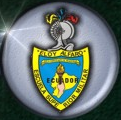 FASE #3
EVENTUALIDADES
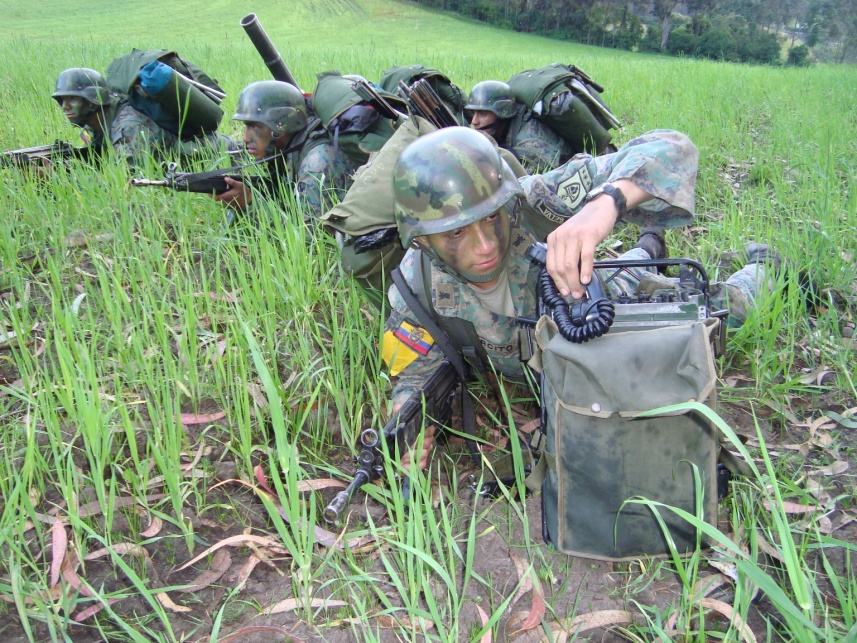 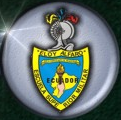 ESCENARIO
INSTALACIONES
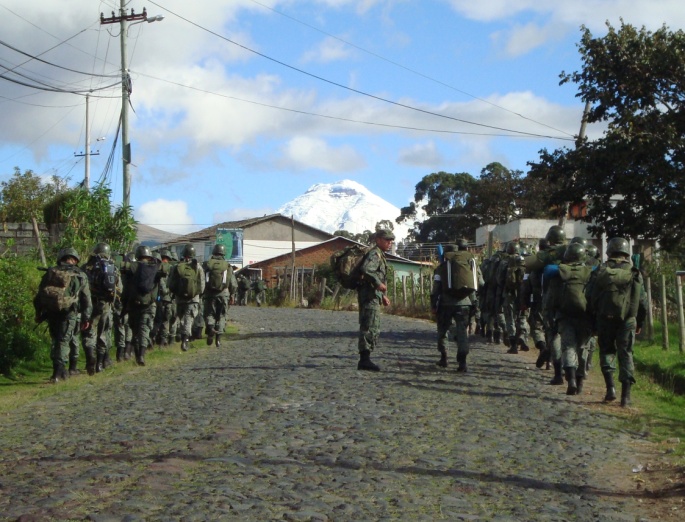 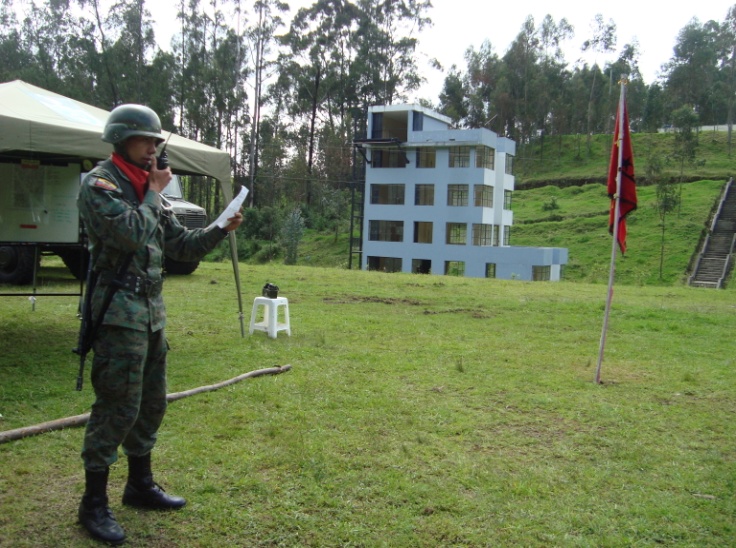 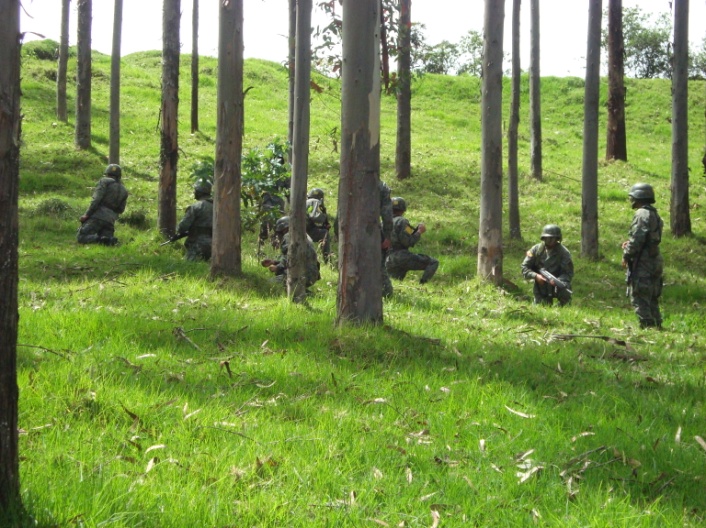 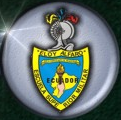 ARMAMENTO
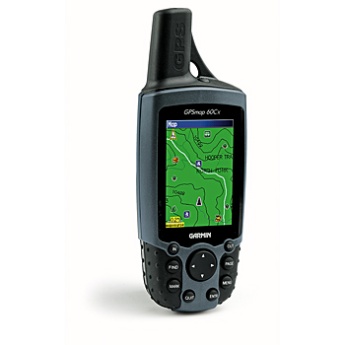 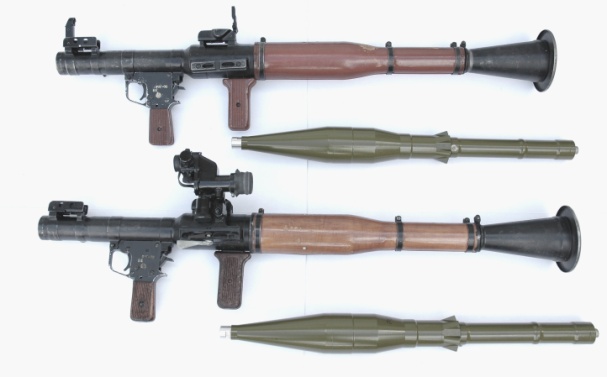 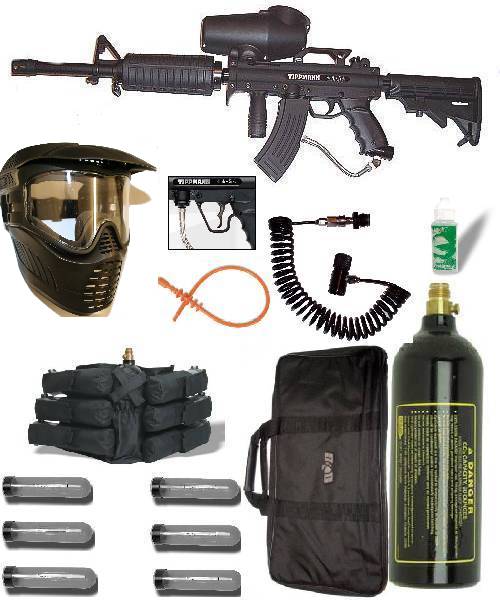 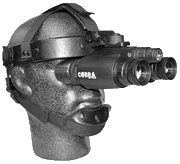 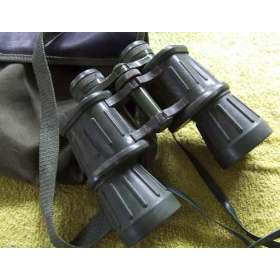 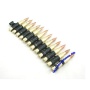 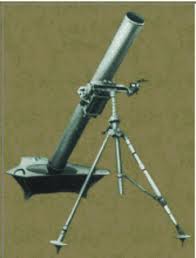 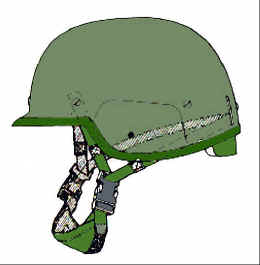 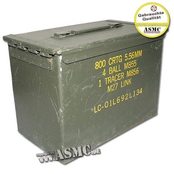 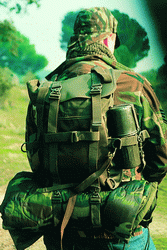 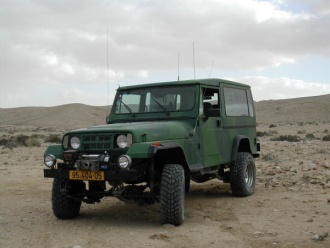 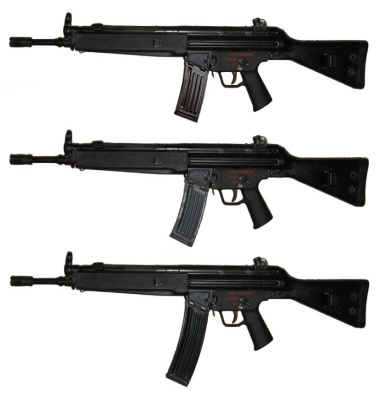 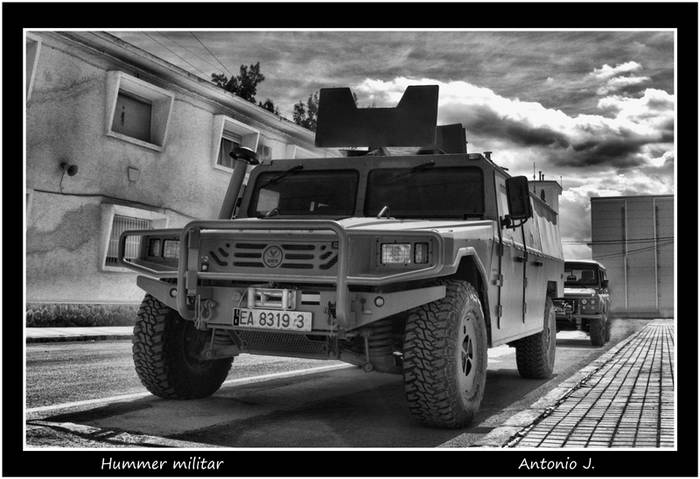 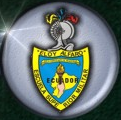 EVALUACIÓN
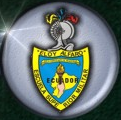 EVALUACIÓN
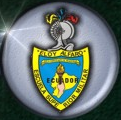 GRACIAS POR SU ATENCIÓN
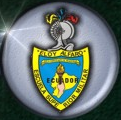 HERIDO ENEMIGO
SITUACIÓN
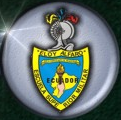 HERIDO ENEMIGO
SITUACIÓN
ACTUACIÓN
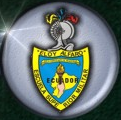 HERIDO AMIGO
SITUACIÓN
ACTUACIÓN
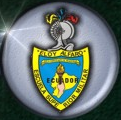 CAMPO MINADO
SITUACIÓN
ACTUACIÓN
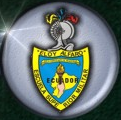